ad-7. グラフ，ソート，連結リスト
（C 言語によるアルゴリズムとデータ構造）（全６回）
URL: https://www.kkaneko.jp/pro/ad/index.html
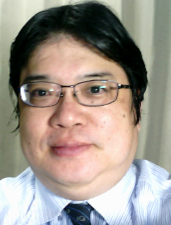 金子邦彦
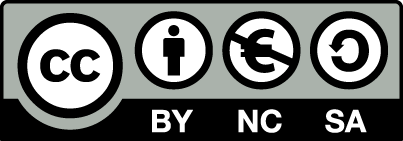 1
アウトライン
7-1 経路探索 
7-2 ソート
7-3 リスト
2
7-1 経路探索
3
経路探索
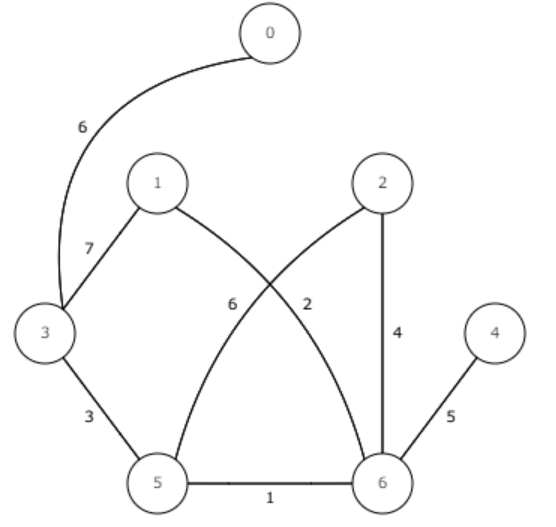 1 から 0 への最短経路は：
　　1 6 5 3 1
の中の数値は距離1
4
パソコン演習
① Chrome ウェブブラウザを起動する
② 次の URL を開く
	http://www.algoanim.ide.sk/
③ PATHS IN GRAPH の「Dijkstra shortest path」をクリック
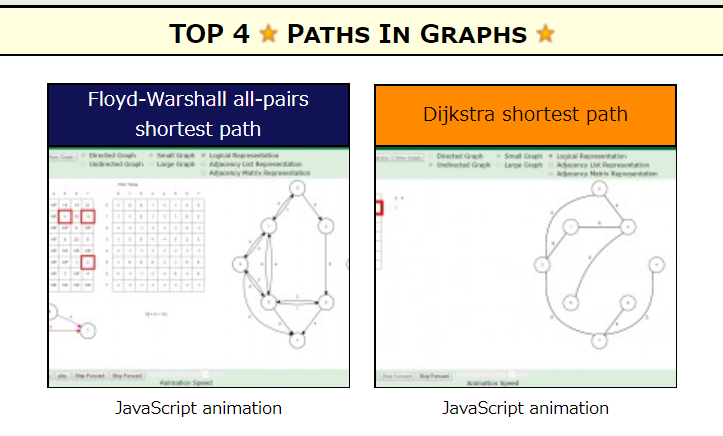 5
④ Start Vertex のところに節番号 （数値）を半角で入れ、「Run Dijkstra」をクリック
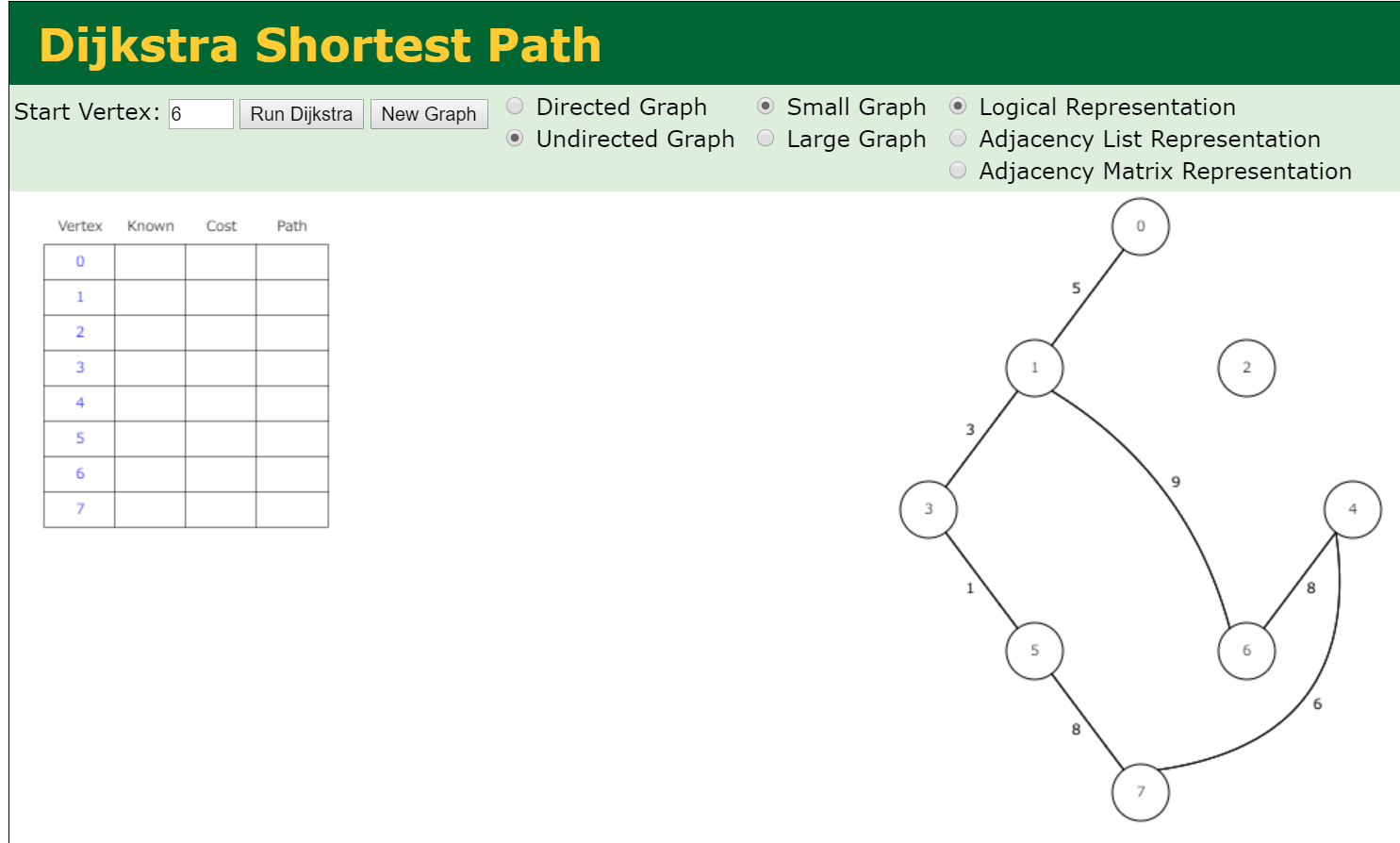 6
⑤ 結果として、他の節への最短経路が表示されるので、確認する。
Start Vertex のところを他の数値にしていろいろ試してみる
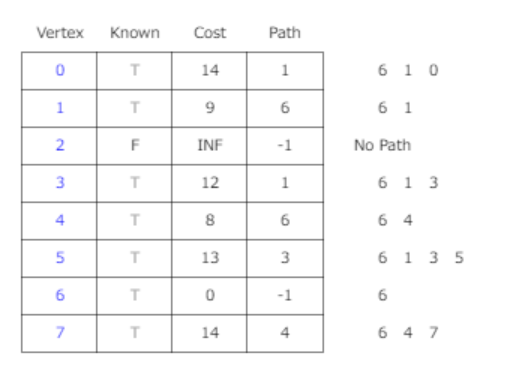 7
7-2 ソート
8
データのソート（並べ替え）
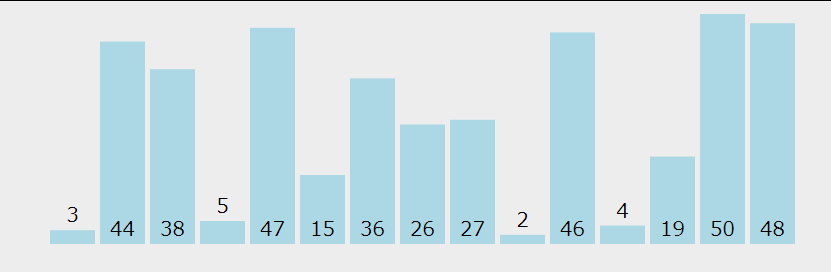 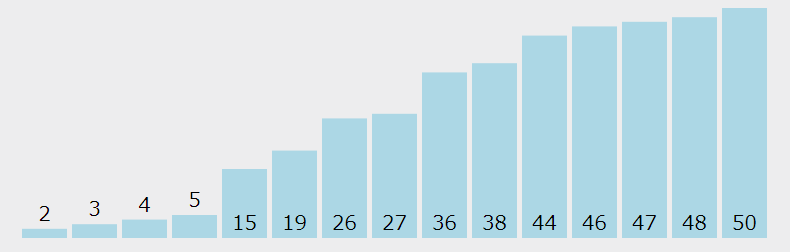 9
パソコン演習
① Chrome ウェブブラウザを起動する
② 次の URL を開く
	https://visualgo.net/ja
③ 「ソート」をクリック
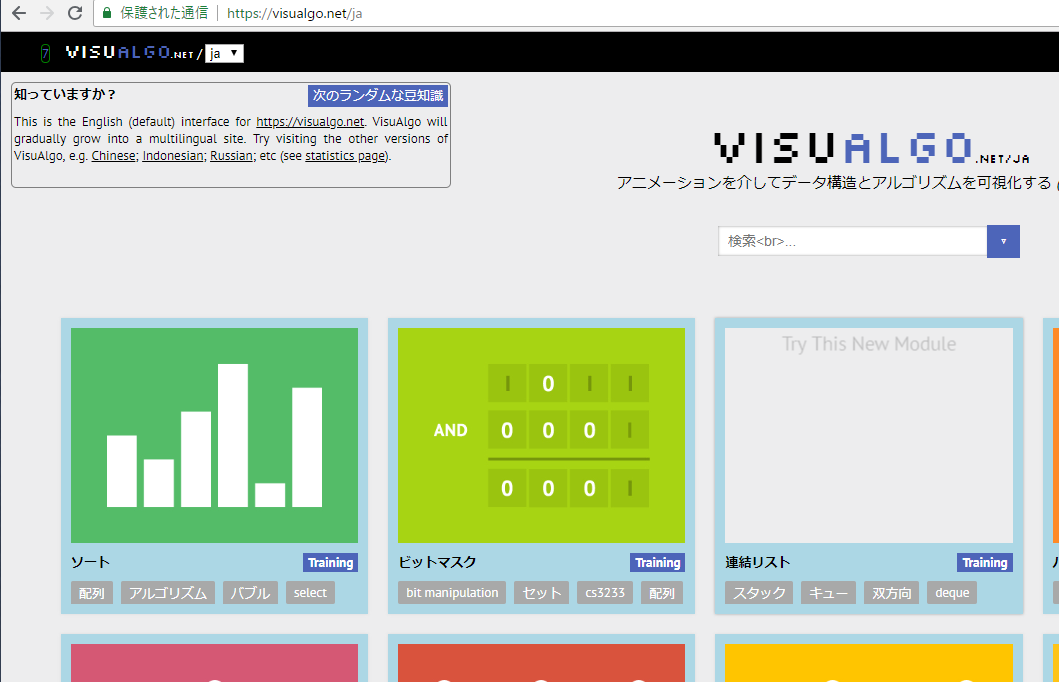 10
パソコン演習
④ 説明が出る．ESC キーを押して，説明を消す
⑤「INS」をクリック．
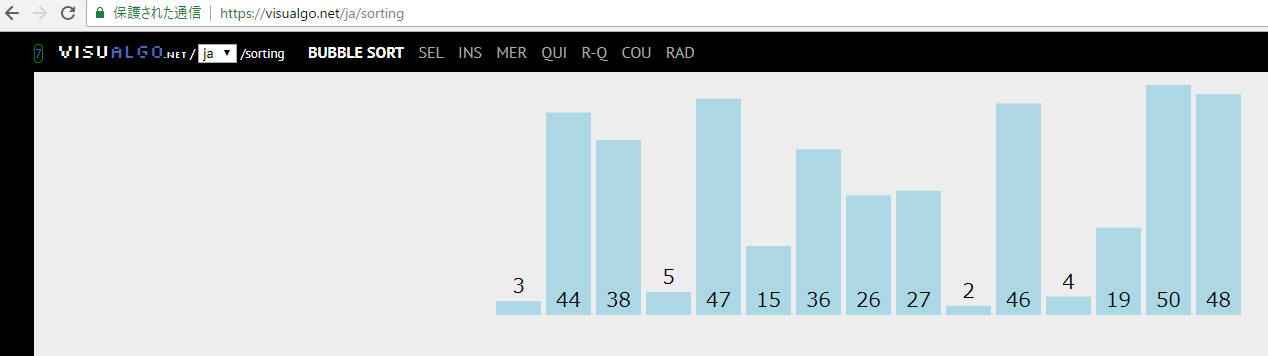 11
パソコン演習
⑥ 左下にメニューが出る．「行く」をクリック．





⑦ 並べ替え（ソート）が始まる
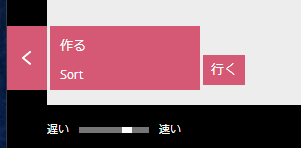 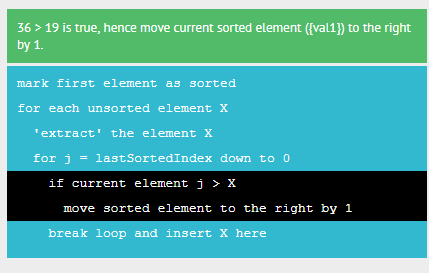 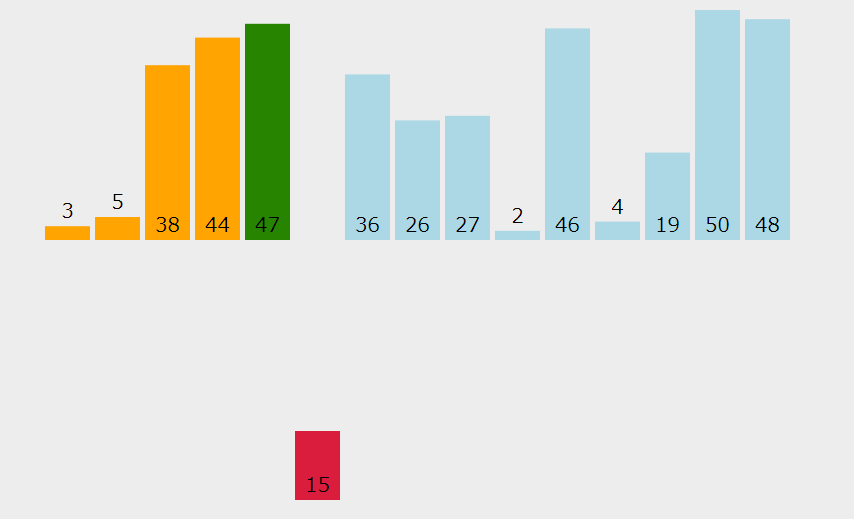 並べ替え（ソート）の
アルゴリズム
12
7-3 リスト
13
リスト
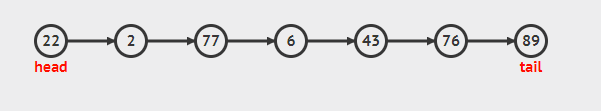 リストとは，順序の付いたデータの並び
14
パソコン演習
① Chrome ウェブブラウザを起動する
② 次の URL を開く
	https://visualgo.net/ja
③ 「連結リスト」をクリック
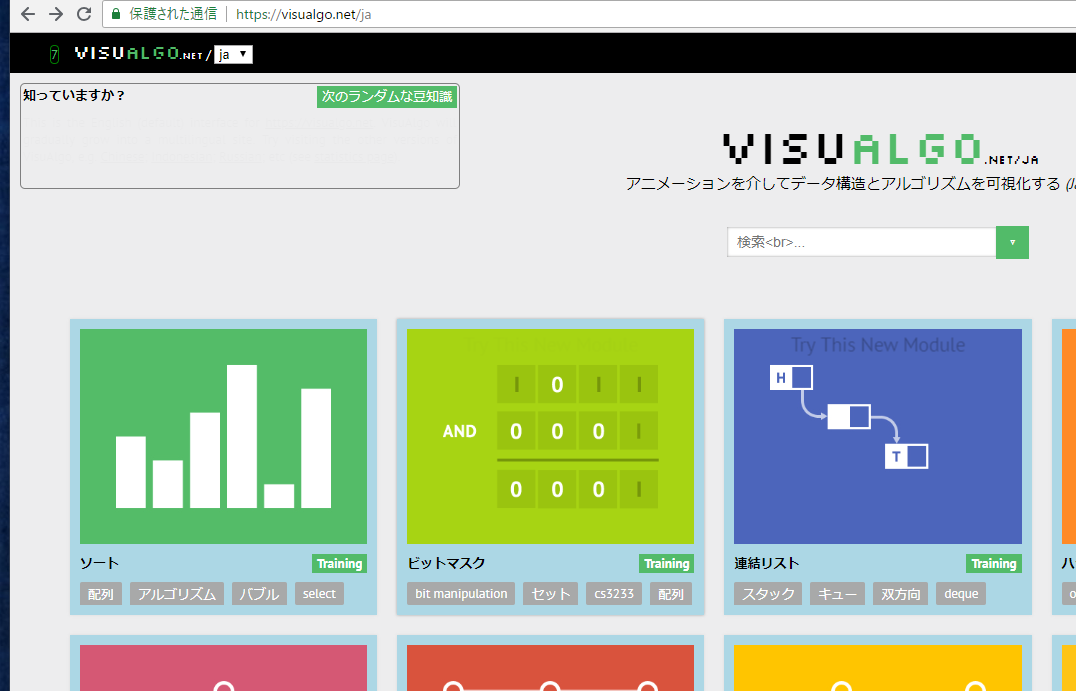 15
パソコン演習
④ 説明が出る．ESC キーを押して，説明を消す
⑤　左下のメニューで「入れる」をクリックし，
　「i = 0 (Head), specify v =」を選ぶ
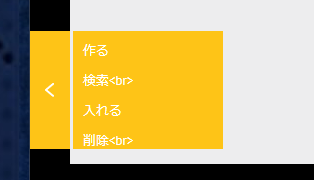 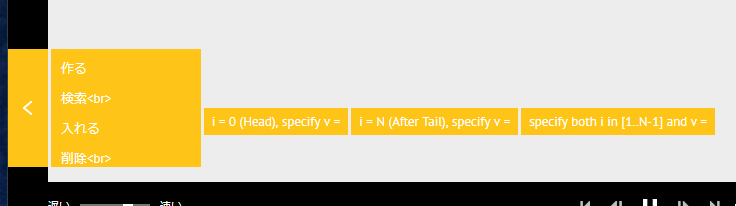 16
パソコン演習
⑥ 値が「85」のように表示されるので，確認したら「行く」をクリック



⑦ 先頭にデータが増えるので，確認する
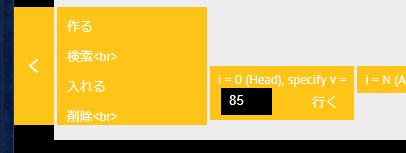 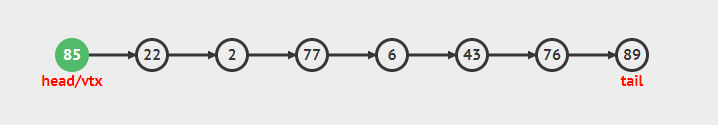 17
パソコン演習
⑧　左下のメニューで「入れる」をクリックし，
　今度は，「i = N (After tail), specify v =」を選ぶ
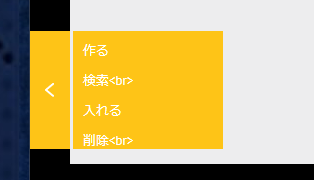 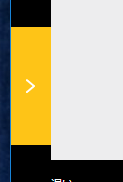 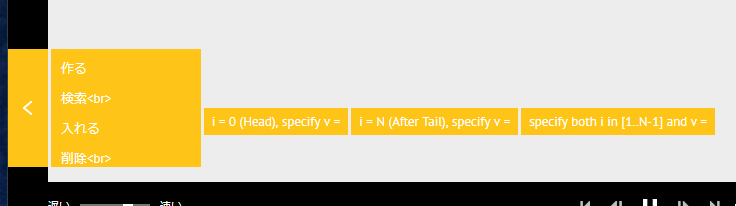 18
パソコン演習
⑨ 値が「80」のように表示されるので，確認したら「行く」をクリック



⑩ 今度は，末尾にデータが増えるので，確認する
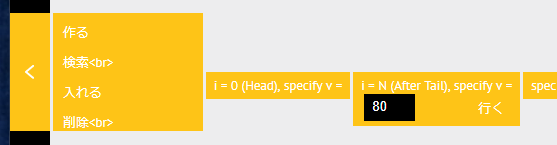 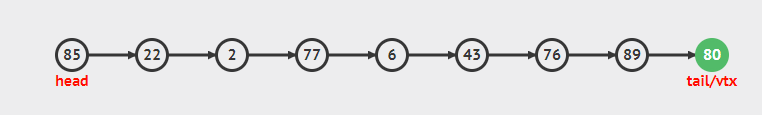 19